Student Engagement
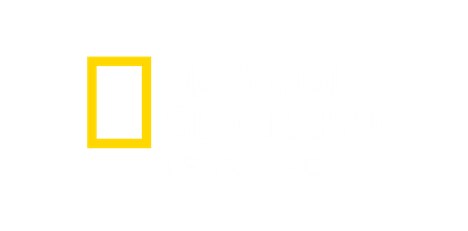 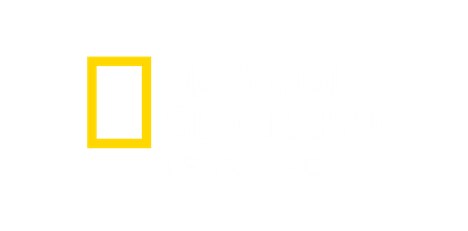 Introduction

Engagement Types

Suggestions

Q & A
Outline
Maximizing Engagement
2
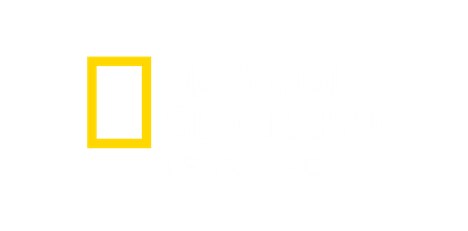 Nat Geo Survey
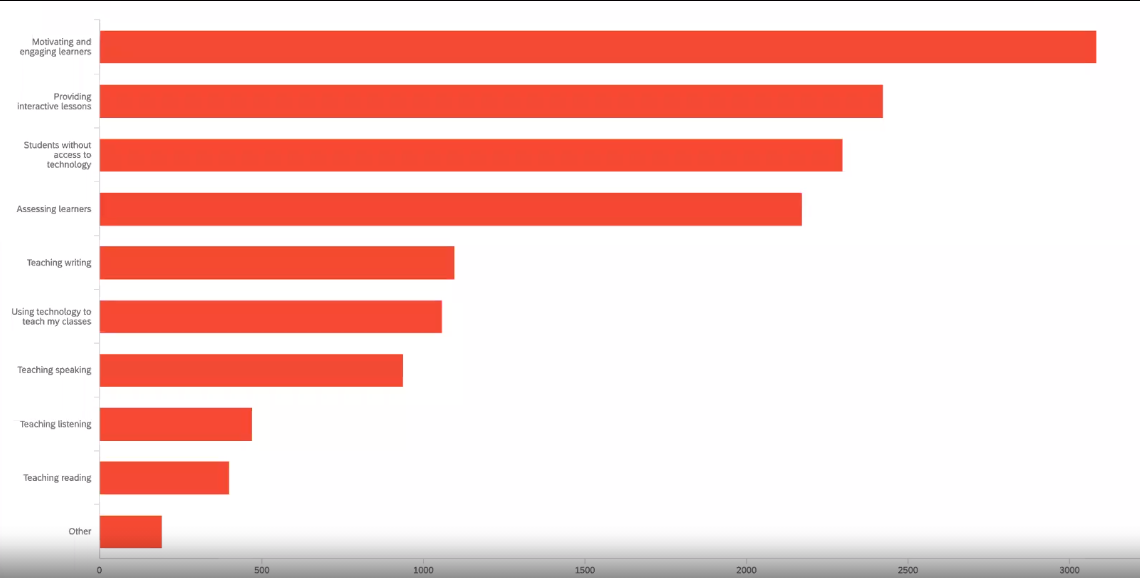 Presentation Title
3
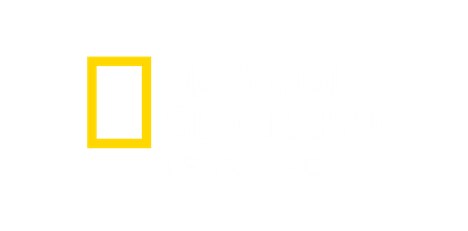 Attendance, Participation orEngagement?
Maximizing Engagement
4
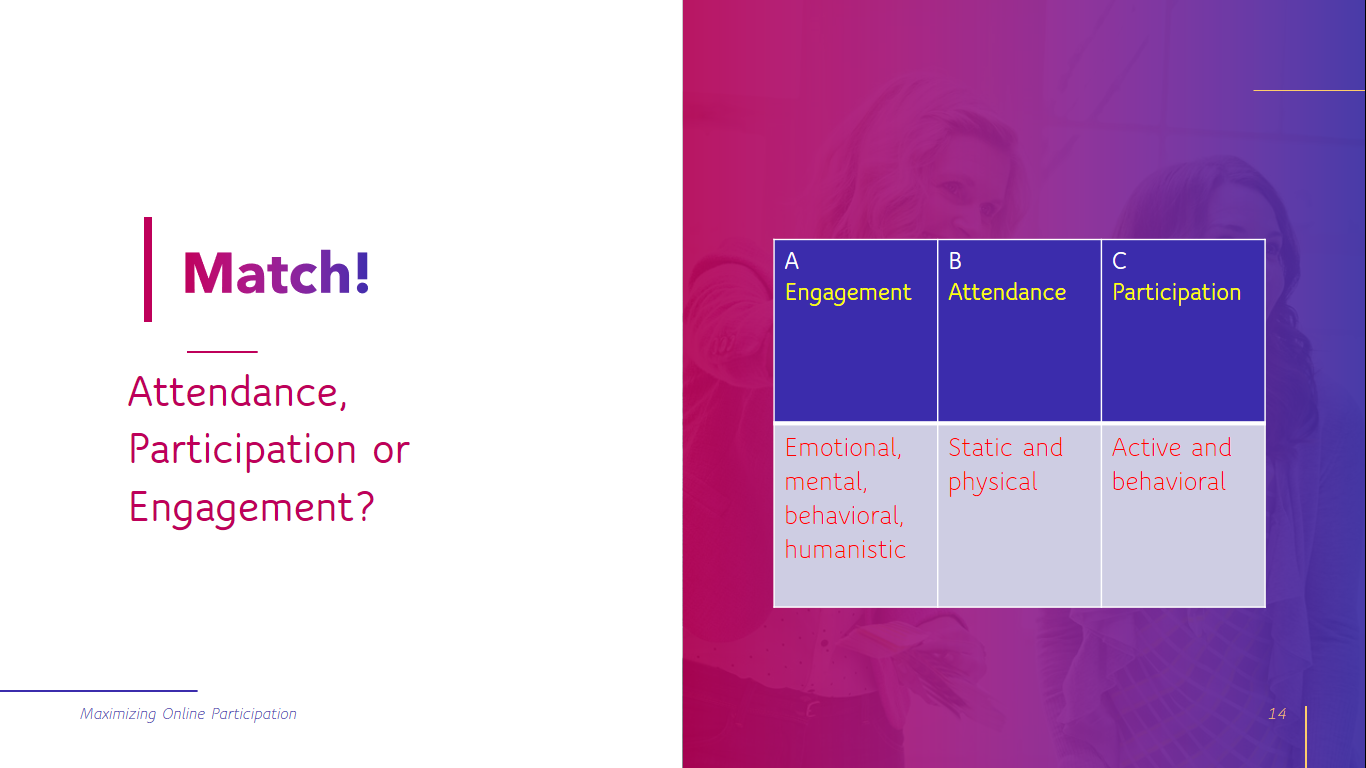 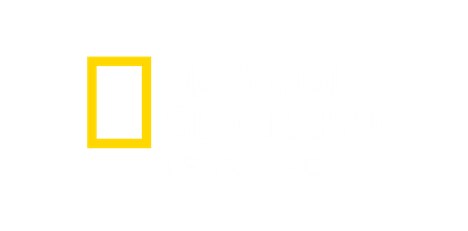 Match!
Attendance, 
Participation or 
Engagement?
Maximizing Engagement
Maximizing Online Participation
5
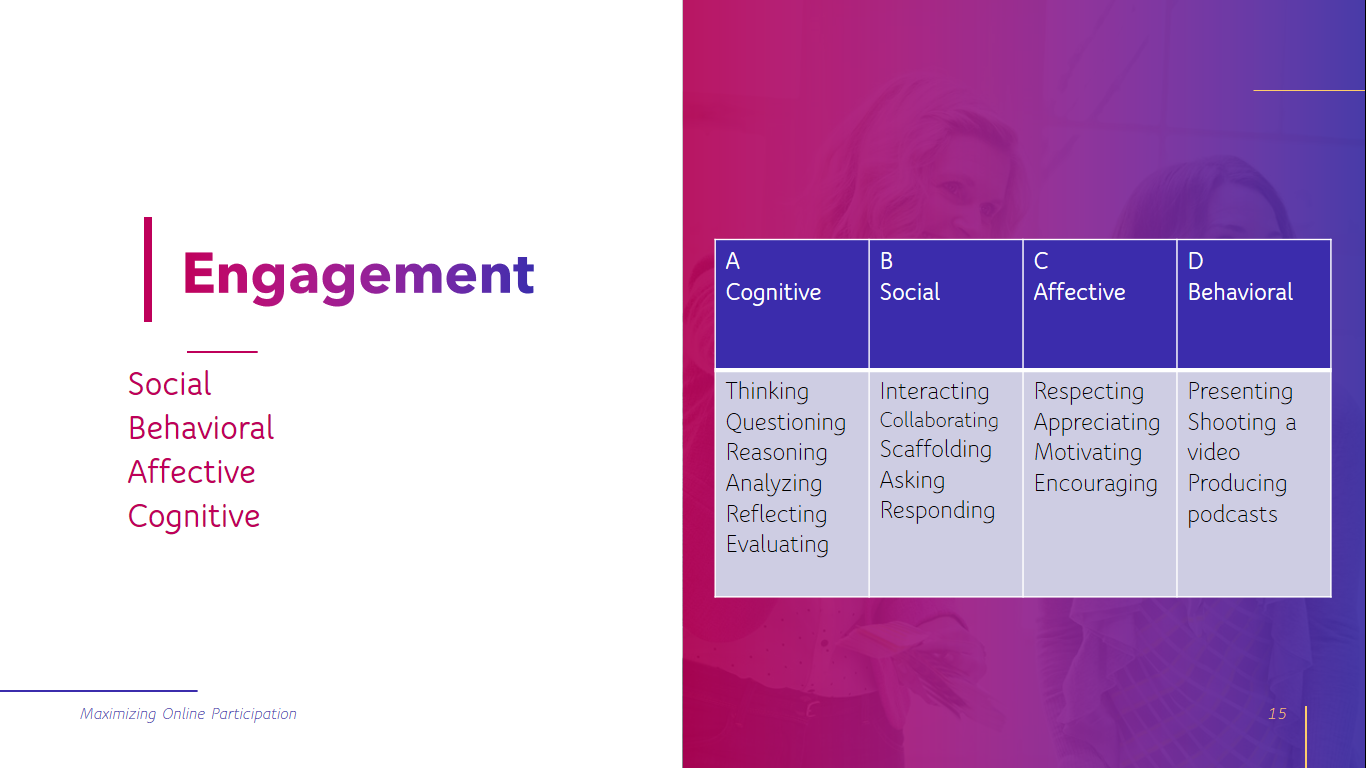 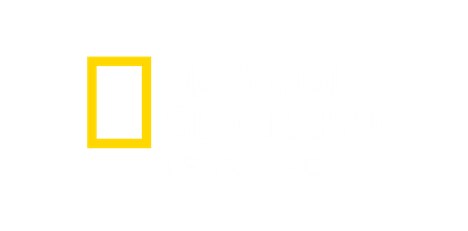 Engagement
Social
Behavioral
Affective
Cognitive
Maximizing Engagement
Maximizing Online Participation
6
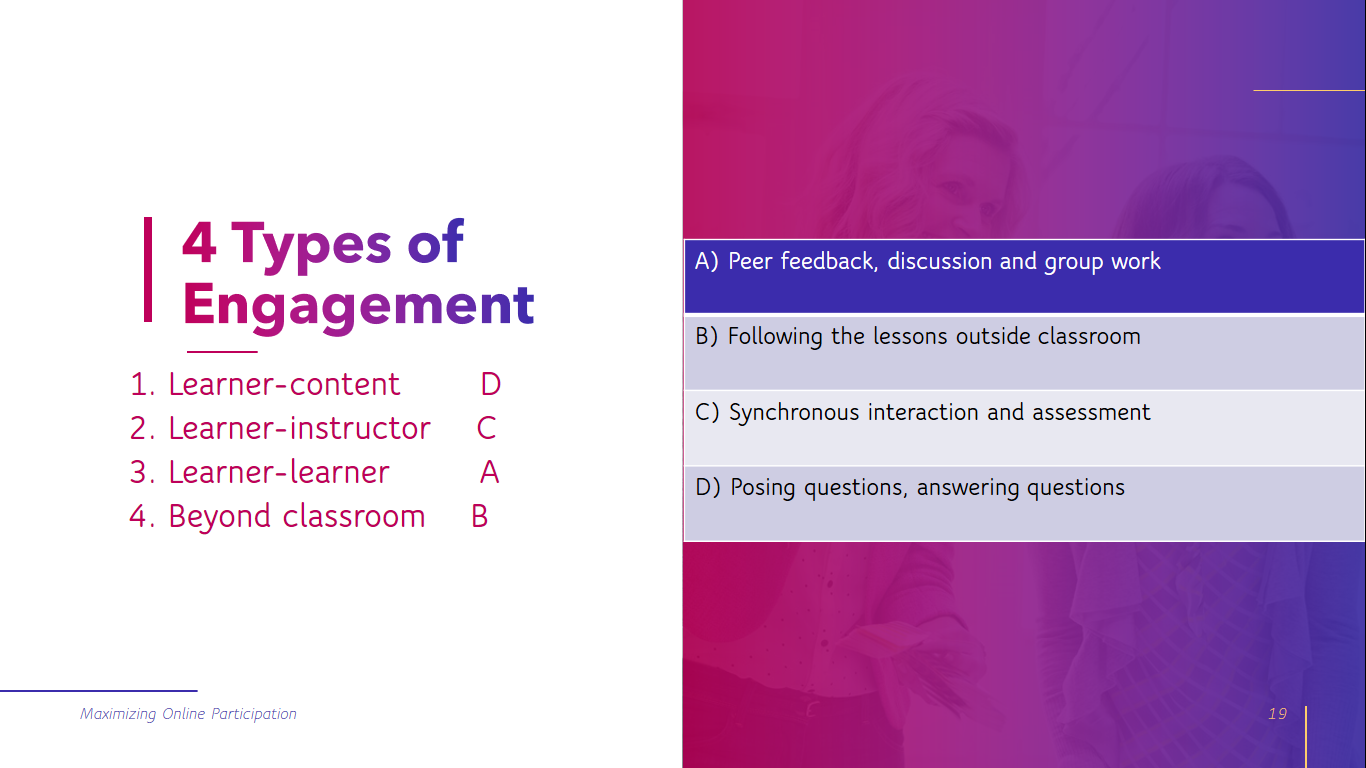 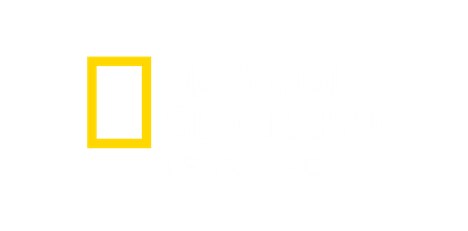 4 Types of Engagement
1. Learner-content      
2. Learner-instructor
3. Learner-learner
4. Beyond classroom
Maximizing Engagement
Maximizing Online Participation
7
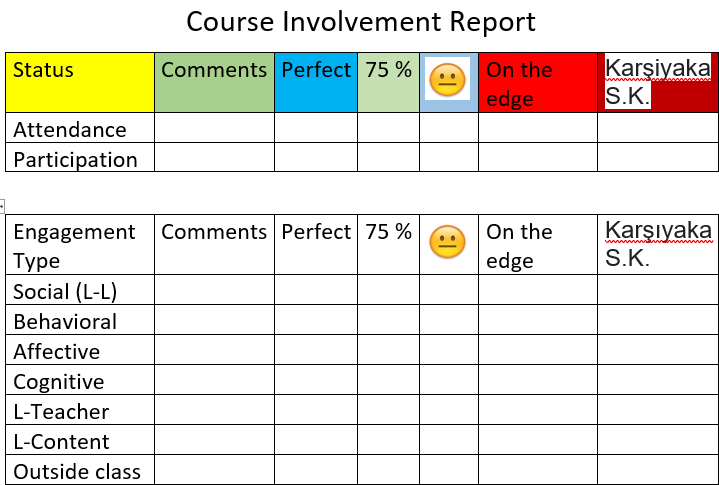 Presentation Title
8
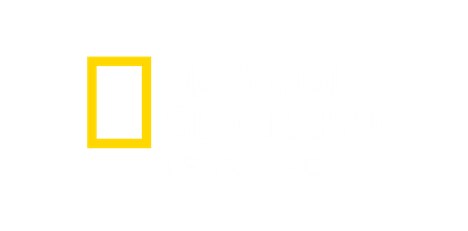 Engaging the learners
Maximizing Engagement
9
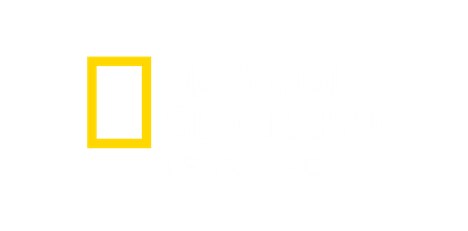 Learner Agency
Ownership 
Control 
Choice
Maximizing Engagement
10
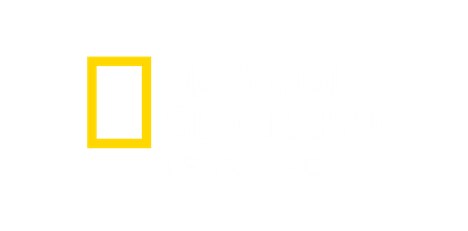 Seating arrangements
L1/L2: paradoxical timetabling 
Assessment
Skills priority
Class rules
Games 
Breaks 
Resources
Choice of
Maximizing Engagement
11
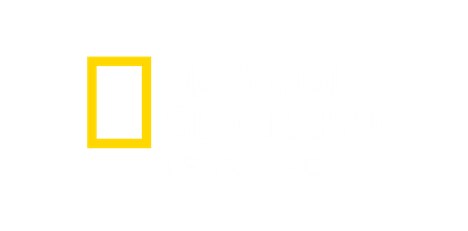 1. Student Presentations
Maximizing Engagement
12
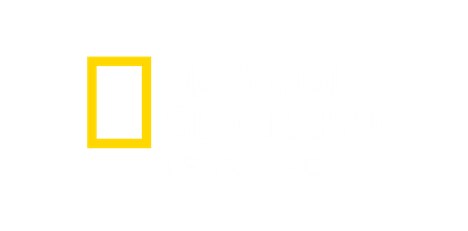 2. Team Projects
Maximizing Engagement
13
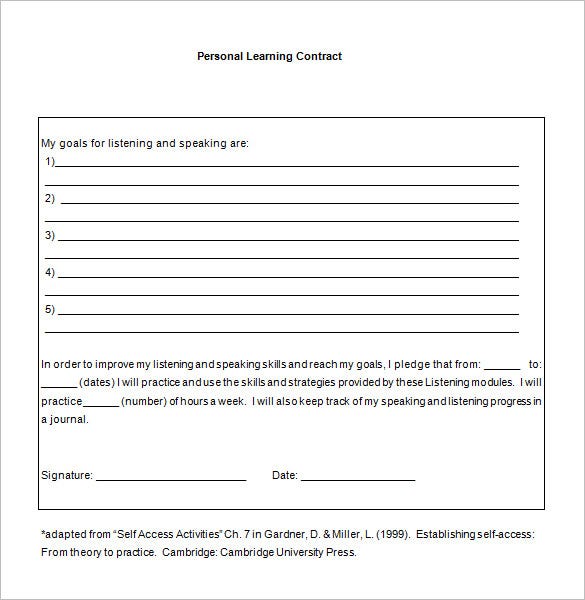 3. Assessment
20XX
Contract Learning Sample
Portfolio assessment
Contract learning
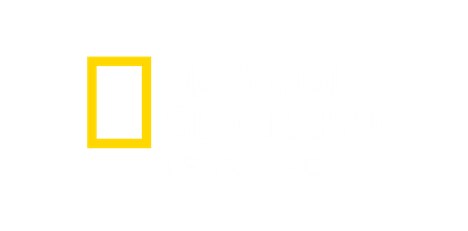 Maximizing Online Participation
14
[Speaker Notes: Pear deck]
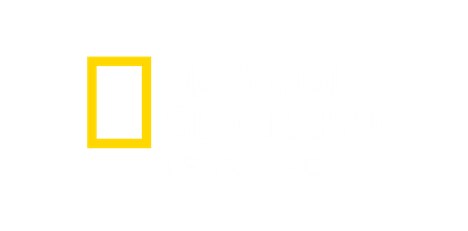 5. Regular Feedback Sessions
Maximizing Engagement
15
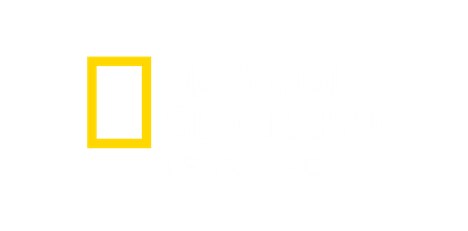 1. Relevance
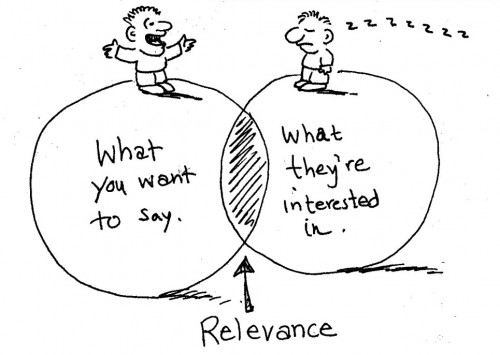 Maximizing Engagement
16
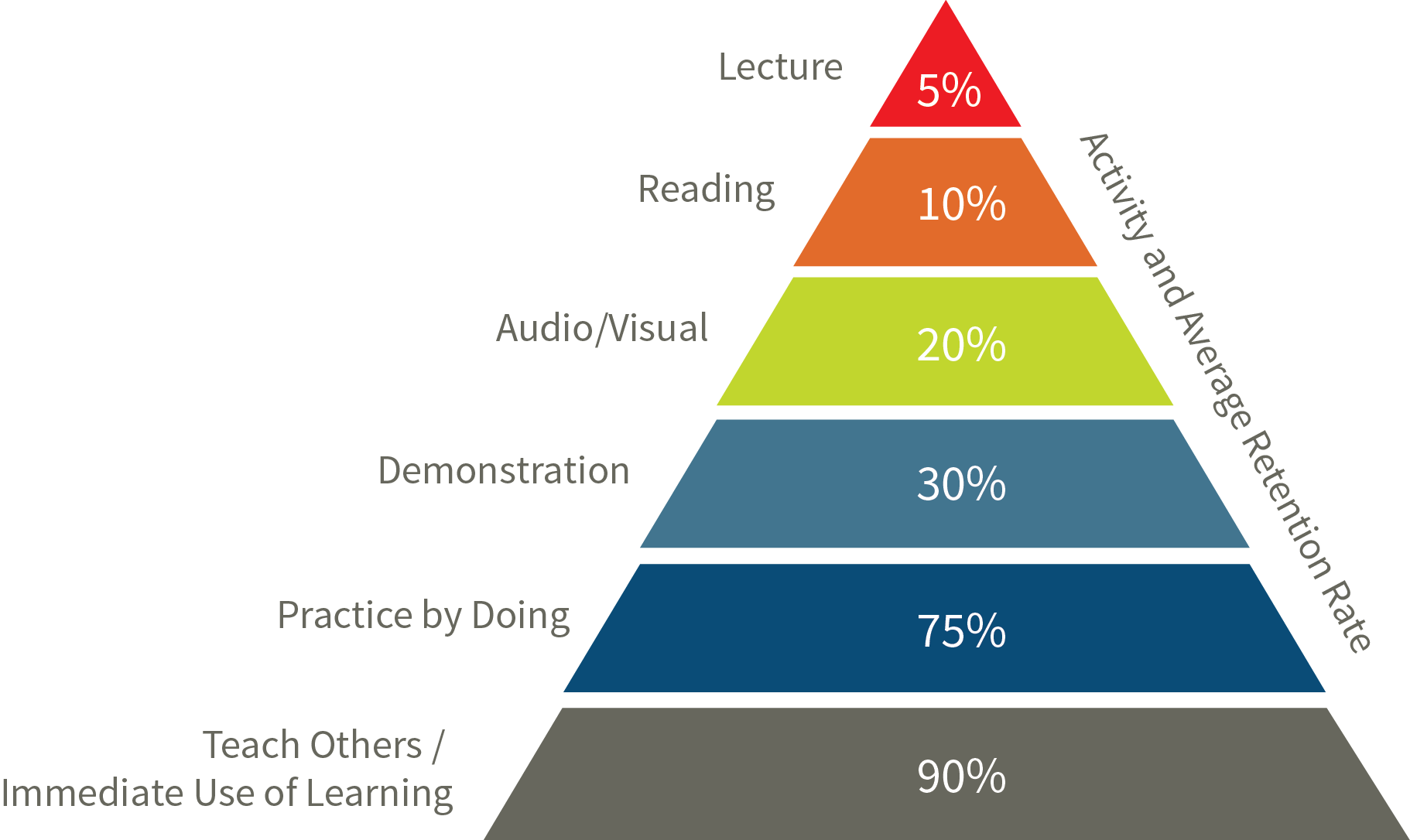 Demonstration
Reading
Lecture
Teaching others
Practice 
Audio visual
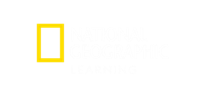 3/1/20XX
SAMPLE FOOTER TEXT
17
Are you efficient?
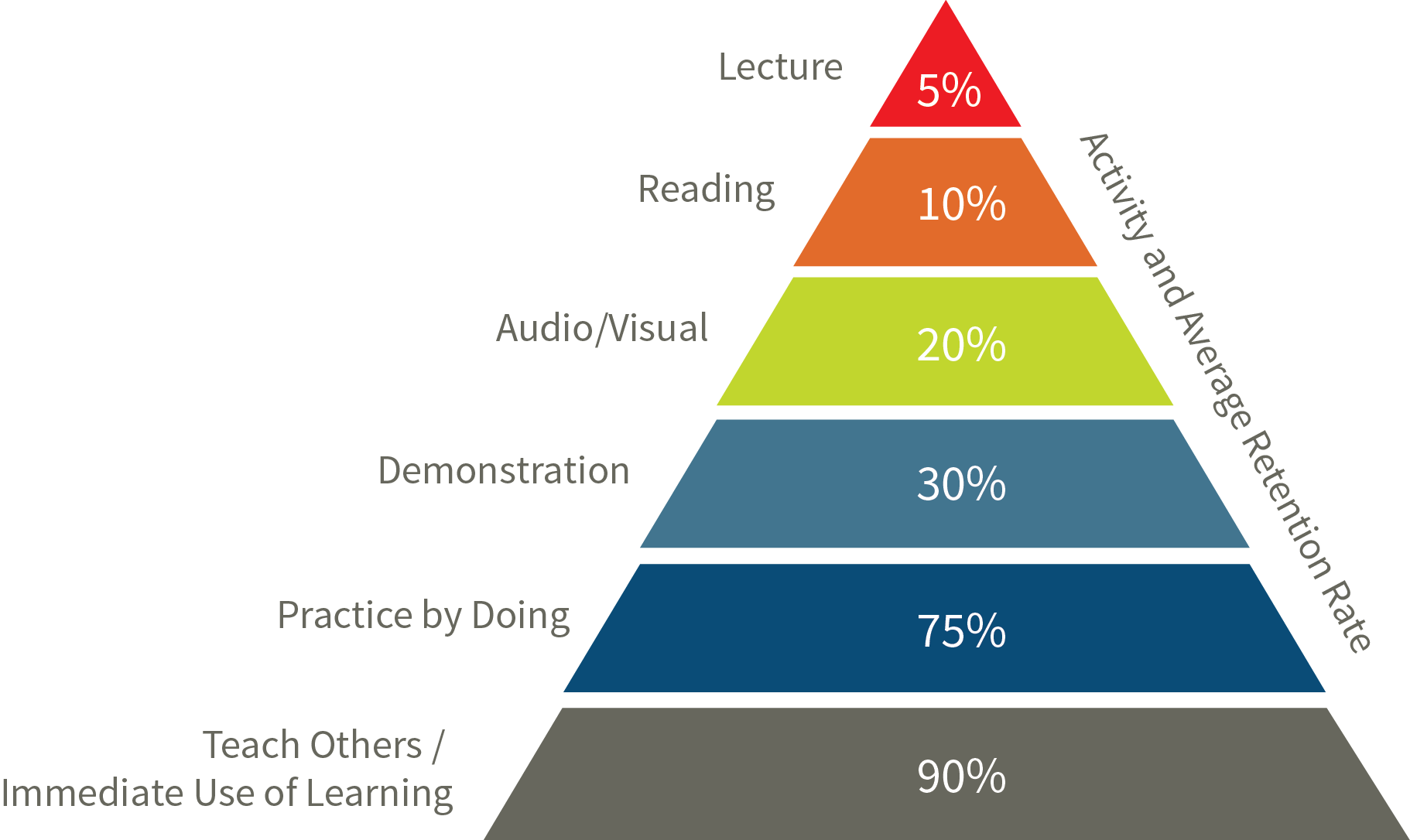 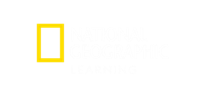 3/1/20XX
SAMPLE FOOTER TEXT
18
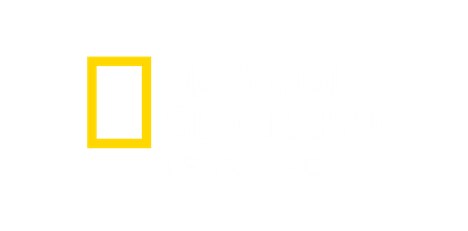 4. Flip it!
Flipped Classroom
Maximizing Engagement
19
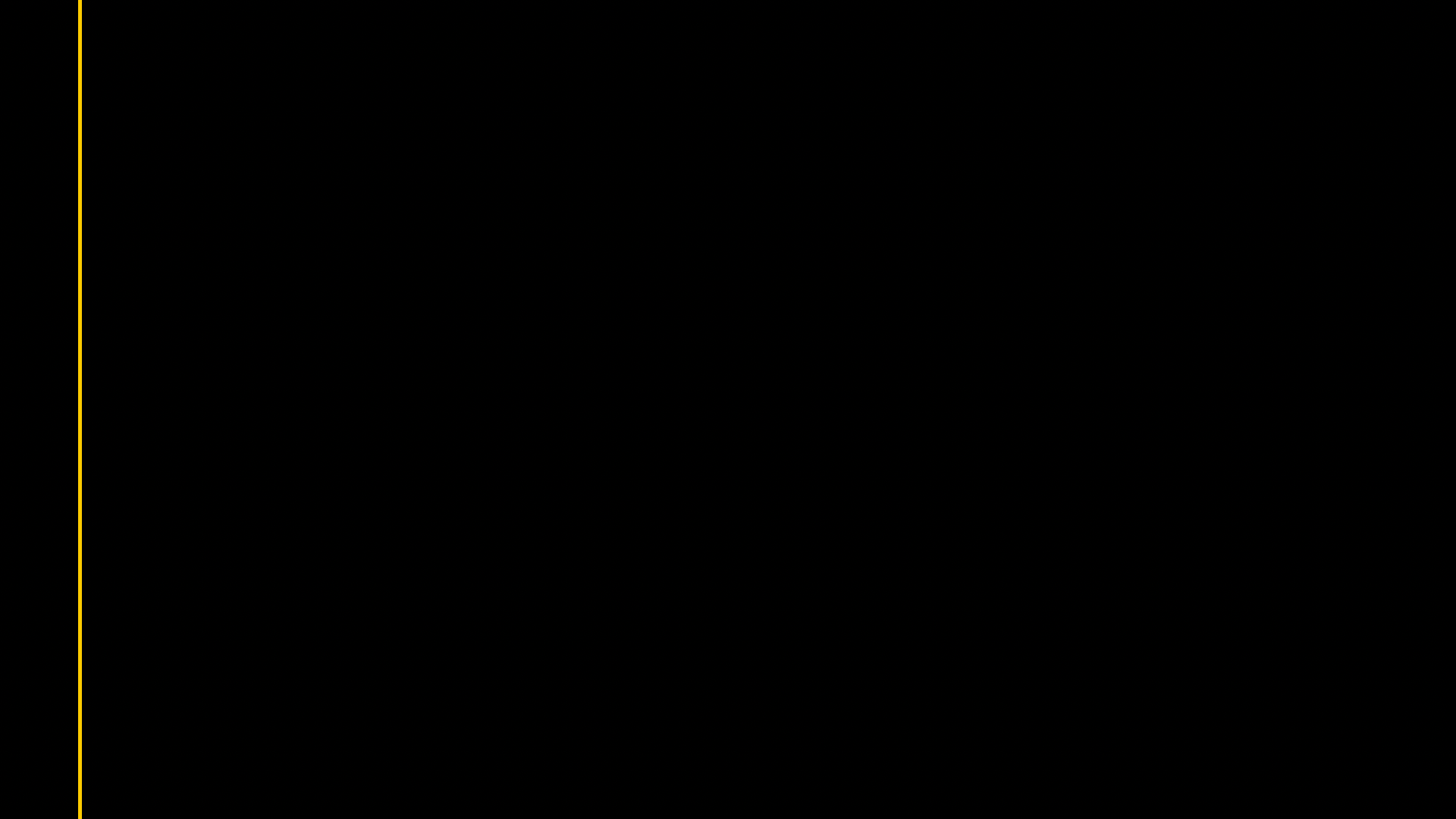 A suggested model
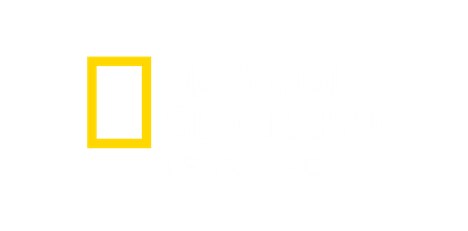 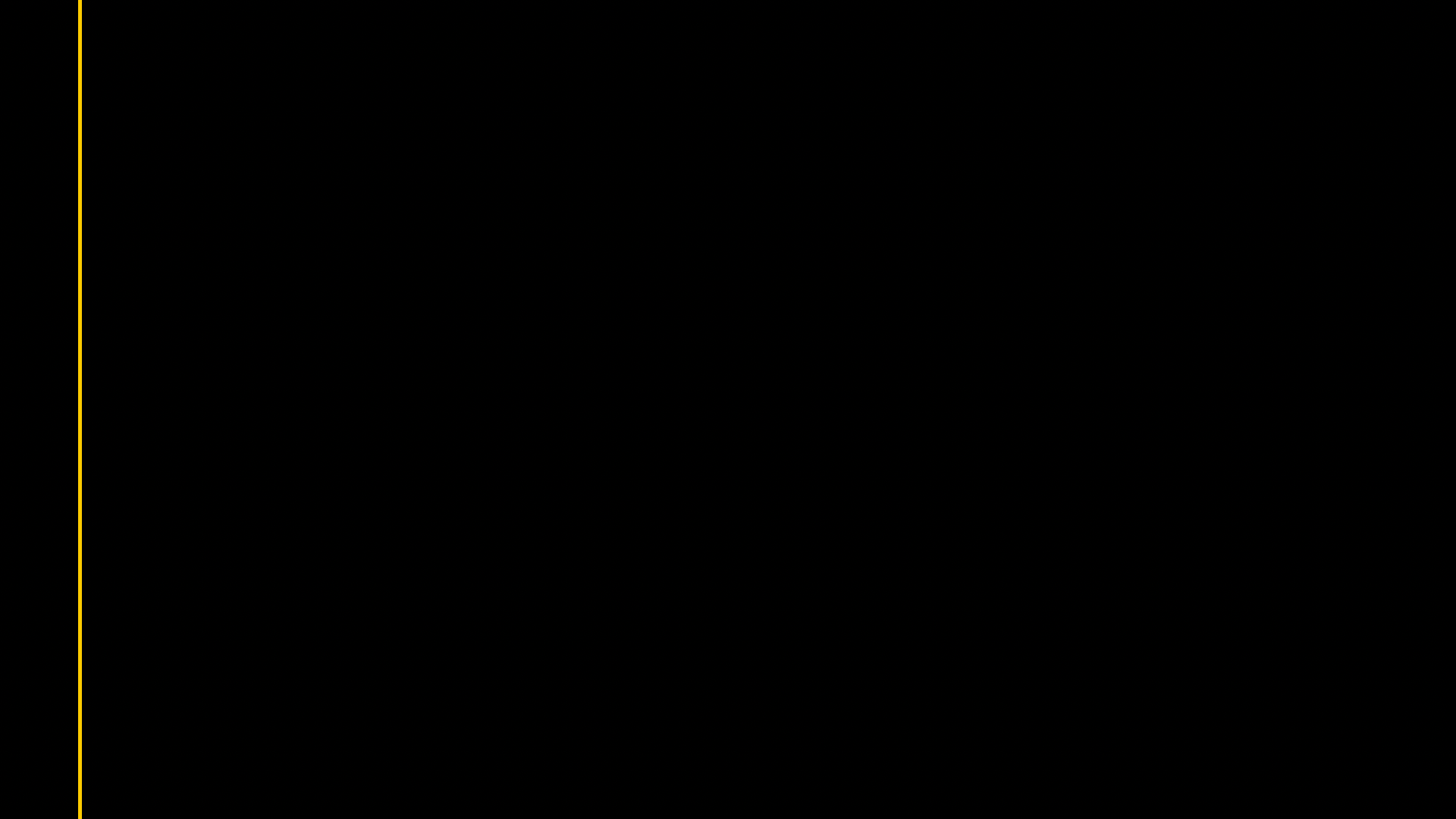 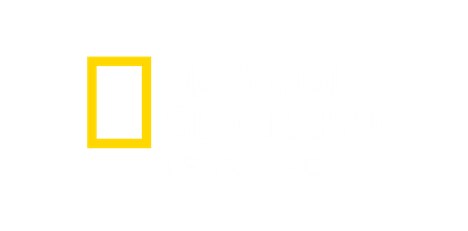 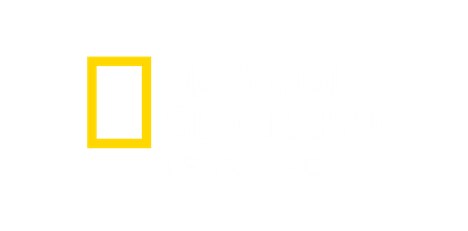 1. Interactive Lessons
An effective blend of HOT, LOT, Technology mediated and creative tasks
Maximizing Engagement
22
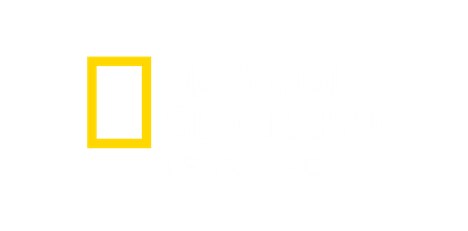 5. Clear Purpose
We study this lesson in order to..........
At the end of the unit teaching block, check to find out if the objective has been reached
Maximizing Engagement
23
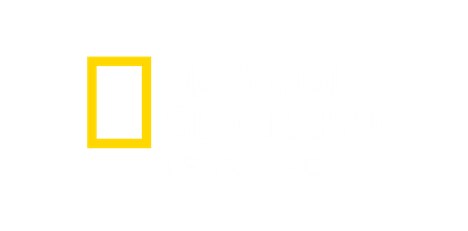 5. Rapport
Maximizing Engagement
24
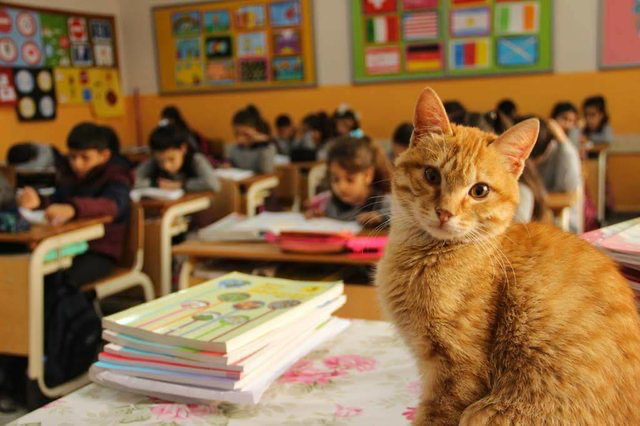 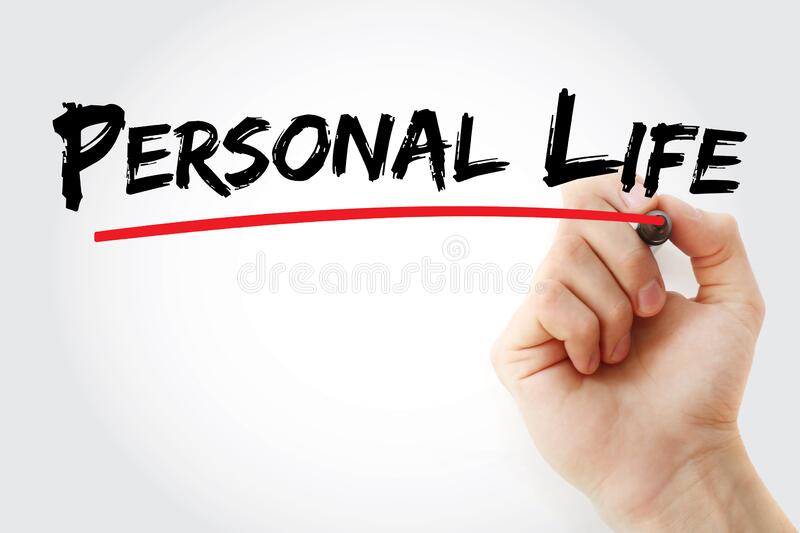 Know something specific about students’ personal life
Individual attention
Connection
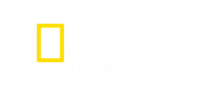 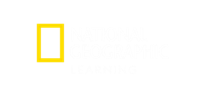 Classroom management
25
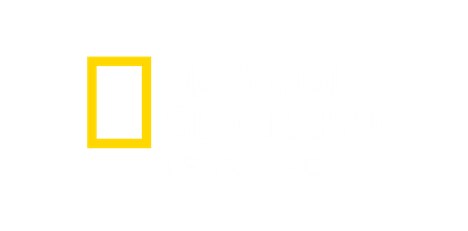 5. Celebrate big/small achievements
Maximizing Engagement
26
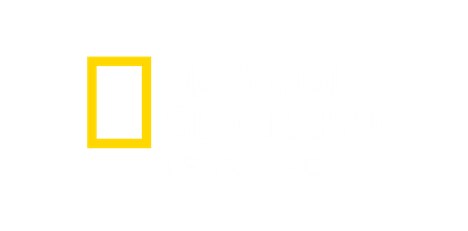 In summary
Attendance, participation and engagement are different
Produce a weekly engagement report 
To maximize the learners’ engagement: 
give them some voice, choice and control
Maximizing Engagement
27
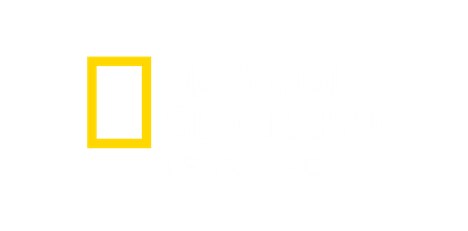 In summary
link the lesson to their lives
give student presentations
design interactive lessons
run portfolio assessment
flip the class
Maximizing Engagement
28
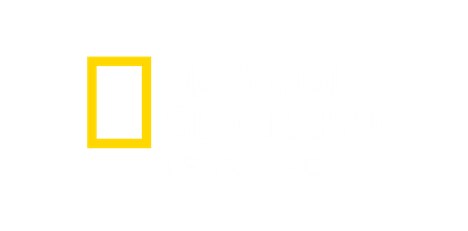 In summary
Use mediation skills 
Design interactive lessons
show the clear purpose of each lesson
establish effective rapport with them
Maximizing Engagement
29
Thanks for Participating!
amir@kardes.com.tr
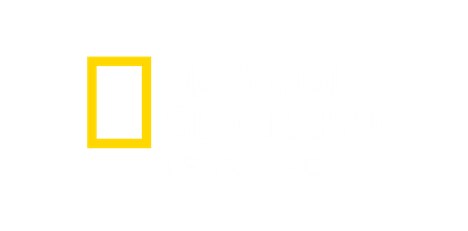 30